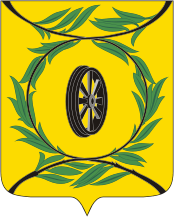 Управление строительства, инфраструктуры и жилищного коммунального хозяйства Карталинского муниципального района
ПАСПОРТ ПРОЕКТА«Строительство разводящих газовых сетей п. Снежный»Карталинского муниципального района
Докладчик:
Глава администрации Снежненского
Сельского поселения
Сергей Степанович Сергеев
г. Карталы
2017
1. Основные положения
2
Муниципальный проектный офис Карталинского муниципального района
2. Цель проекта
Повышение уровня и качества жизни населения, проживающего в сельской местности, на основе повышения уровня социальной инфраструктуры и инженерного обустройства сельских населённых пунктов, в частности, путём строительства разводящих газовых сетей п. Снежный
3
Муниципальный проектный офис Карталинского муниципального района
3. Результаты проекта
По итогам реализации проекта к концу 2017 года будут достигнуты следующие результаты:

	1) повышение уровня комплексного обустройства объектами социальной и инженерной инфраструктуры сельских поселений Карталинского муниципального района, в частности, населения посёлка Снежный
4
Муниципальный проектный офис Карталинского муниципального района
4. Бюджет проекта
5
Муниципальный проектный офис Карталинского муниципального района
5. Ключевые риски проекта
6
Муниципальный проектный офис Карталинского муниципального района
6. Ключевые возможности проекта
7
7
Муниципальный проектный офис Карталинского муниципального района
7. Описание проекта
8
Муниципальный проектный офис Карталинского муниципального района
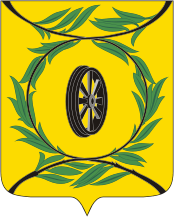 БЛАГОДАРЮ ЗА ВНИМАНИЕ!
9
Муниципальный проектный офис Карталинского муниципального района